IMPORTANT NOTE:
Samsung S&P GSCI Crude Oil ER Futures ETF (the “Sub-fund”) is a sub-fund of the Samsung ETFs Trust (“Trust”), which is an umbrella unit trust established under Hong Kong law. The investment objective of Sub-fund is to provide investment results that, before frees and expenses, closely correspond to the performance of S&P GSCI Crude Oil Multiple Contract 55/30/15 1M/2M/3M (USD) ER Index (“ER” (i.e. excess return) does not mean any additional return on the ETF’s performance) (the “Index”).  There can be no assurance that the Sub-Fund will achieve its investment objective.
The Index tracks the performance of multiple contract months for West Texas Intermediate crude oil (also known as Texas light sweet crude oil) futures contract traded on NYMEX (the “WTI Futures Contracts”).
The Sub-fund is a complex product.  Investors should exercise caution in relation to the Sub-fund which is only suitable for investors who are in a financial position to assume the risks involved in futures investments.
Investment involves risks which include without limitation to oil market risks, futures contracts risks, risk of material non-correlation with spot/current market price of WTI crude oil, risks related to unscheduled roll of the index and new index risk.  Movement in the prices of futures may be highly volatile.  It is possible that the entire value of your investment could be lost. Please note that the above listed investment risks are not exhaustive. Investors should refer to the prospectus of Samsung S&P GSCI Crude Oil ER Futures ETF for details, including the product features and risk factors. Investors should not base on this material alone to make investment decisions.
Past performance is not indicative of future performance.
Samsung S&P GSCI Crude Oil ER Futures ETF
3175 HKD Counter
Mar 2025
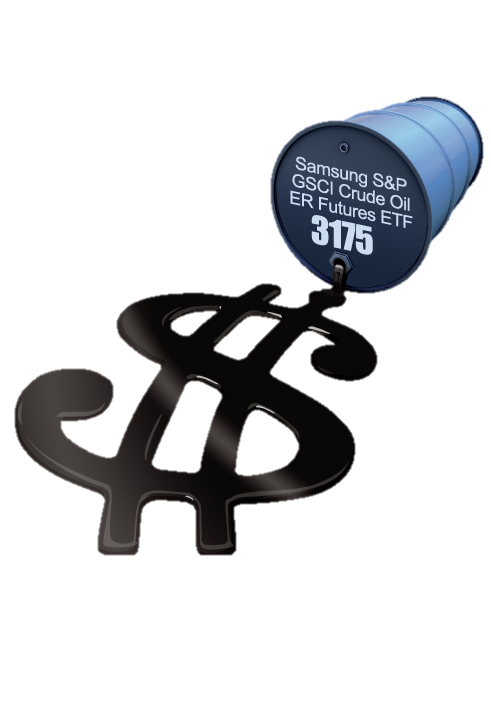 FUND   INFORMATION
INVESTMENT  STRATEGY
The investment objective of the Samsung S&P GSCI Crude Oil ER Futures ETF (the “Sub-fund”) is to provide investment results that, before fees and expenses, closely correspond to the performance of the S&P GSCI Crude Oil Multiple Contract 55/30/15 1M/2M/3M (USD) ER Index (the “Index”)"("Excess Return“ does not mean any additional return on the ETF' s performance)".
KEY   FEATURES
Monthly rebalancing, follow the trend of crude oil prices closely
Futures-based ETF, which crude oil futures are highly correlated with oil prices
The global economy has begun to recover after the epidemic and the demand for oil has increased, which will have positive impact on oil prices
HKD Trading
Convenient way to invest in commodity
Futures Contract Holding
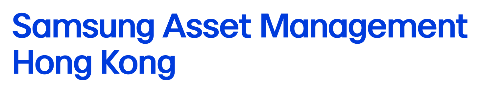 Source: Samsung Asset Management (HK) Ltd, as of 31 Mar 2025
CUMULATIVE PERFORMANCE（%）1
Source: Samsung Asset Management (HK) Ltd, as of 31 Mar 2025
Footnote:
1. Performance of the Sub-Fund is calculated in HKD on NAV to NAV basis without dividend reinvestment
2. The Sub-Fund’s underlying index is S&P GSCI Crude Oil Multiple Contract 55/30/15 1M/2M/3M (USD) ER, which is a excess return index. The index of the Sub-fund was changed from S&P GSCI Crude Oil Index Excess Return to S&P GSCI Crude Oil Multiple Contract 55/30/15 1M/2M/3M (USD) ER Index on 7 August 2020. The performance of the Sub-fund prior to 7 August 2020 was achieved under circumstances that no longer apply. Investors should exercise caution when considering the past performance of the Sub-Fund prior to 7 August 2020.
Disclaimer
The product has been authorized by the Securities and Futures Commission (“SFC”). Authorization by the SFC does not imply official recommendation. This material is for reference only and does not constitute an offer or suggestion of any transaction in any products. This material is prepared by Samsung Asset Management (Hong Kong) Limited and has not been reviewed by the SFC. If you are in any doubt about the content of this material, please seek independent financial advice.
The S&P GSCI Crude Oil Multiple Contract 55/30/15 1M/2M/3M (USD) ER Index (the “Index”) is a product of S&P Dow Jones Indices LLC (“SPDJI”) and has been licensed for use by Samsung Asset Management (Hong Kong) Ltd (“SAMHK”). The respective trademarks have been licensed for use by SPDJI. The Index is not created, owned, endorsed, sponsored, sold or promoted by The Goldman Sachs Group, Inc. (“Goldman”) or its affiliates and Goldman bears no liability with respect to the Index or data related thereto. SAMHK’s Samsung S&P GSCI Crude Oil EXCESS RETURN Futures ETF is not sponsored, endorsed, sold or promoted by SPDJI, Dow Jones Trademark Holdings LLC (“Dow Jones”), Standard & Poor’s Financial Services LLC (“S&P”), Goldman or any of their respective affiliates, or their third party licensors. None of SPDJI, Dow Jones, S&P, Goldman nor their respective affiliates nor their third party licensors (i) make any representation regarding the advisability of investing in such product(s) or (ii) guarantee the accuracy and/or the completeness of the Index or any data related to.
www.samsungetfhk.com
© 2025 All Rights Reserved by Samsung Asset Management (HK) Ltd